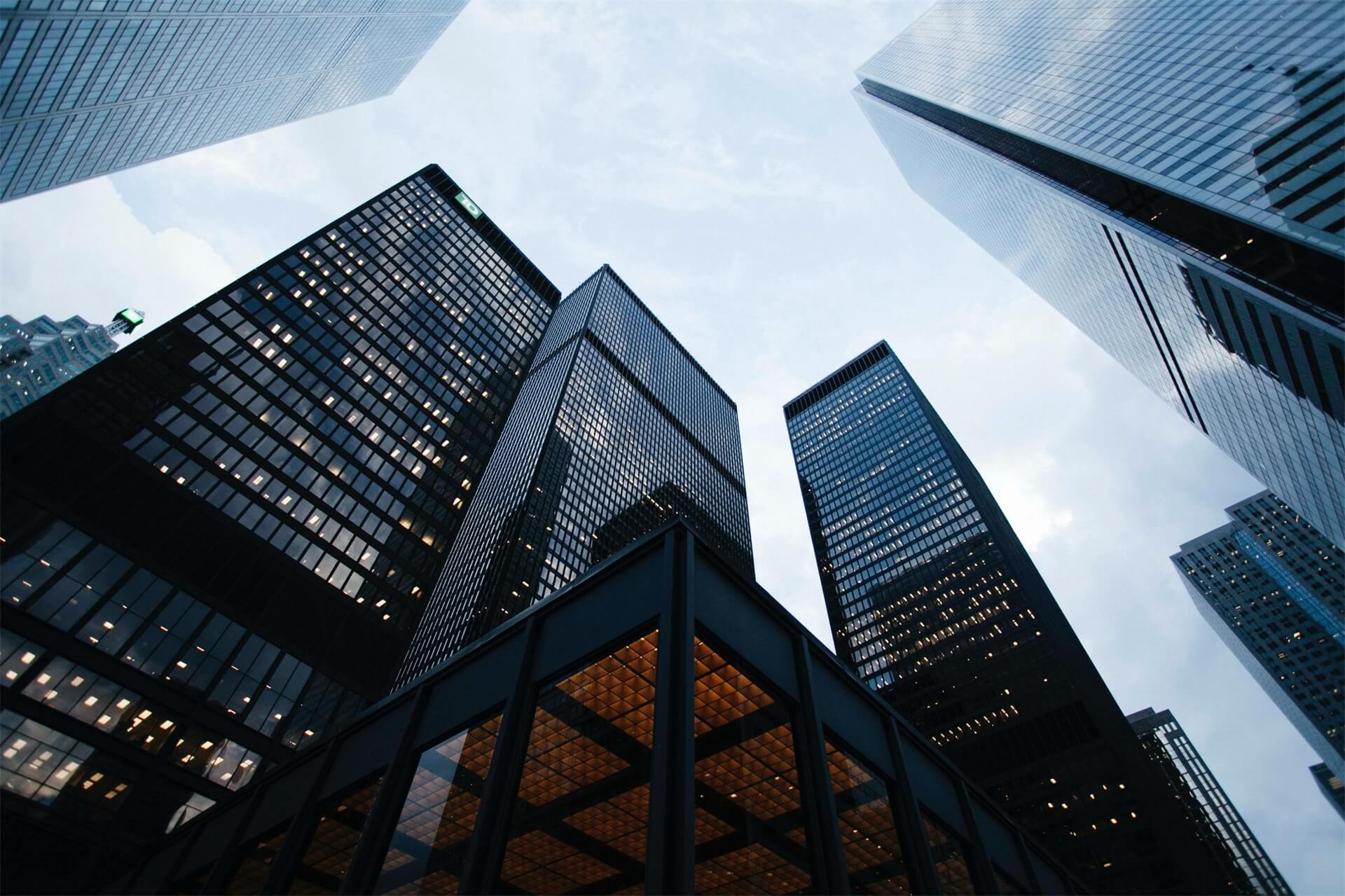 LOGO
2030
财务工作报告
财务报表 | 数据报告 | 金融理财 | 商业数据
汇报人：PPT818
日期：20XX.1.20
前言/PREFACE
尊敬的X总、各位领导、同志们：
20XX年，在公司领导和上级有关主管部门的关心、指导、帮助下，财务部全体员工
坚持从公司发展的大局出发，以科学的发展观为指导，以服务XX为工作中心，以建
立健全财务制度、科学配置公司资源为工作手段，科学理财，降低了经营成本，提
高了资金使用效果,全面完成了年度部门既定的工作目标，并在会计核算、会计监督、
内外联系等多方面取得了较好的工作成绩，受到公司领导和上级有关部门领导的充
分肯定。现将20XX年财务部工作总结及20XX年工作思路汇报如下：
01
目录/Contents
20XX年度工作情况
财务工作存在的问题
02
可采取的改进措施
03
20XX年工作计划
04
20XX年度工作情况
PART
One
更多办公素材尽在PPT818（文字可替换）
日常会计核算工作
做好日常的会计核算工作,加强会计凭证的审核和检查。
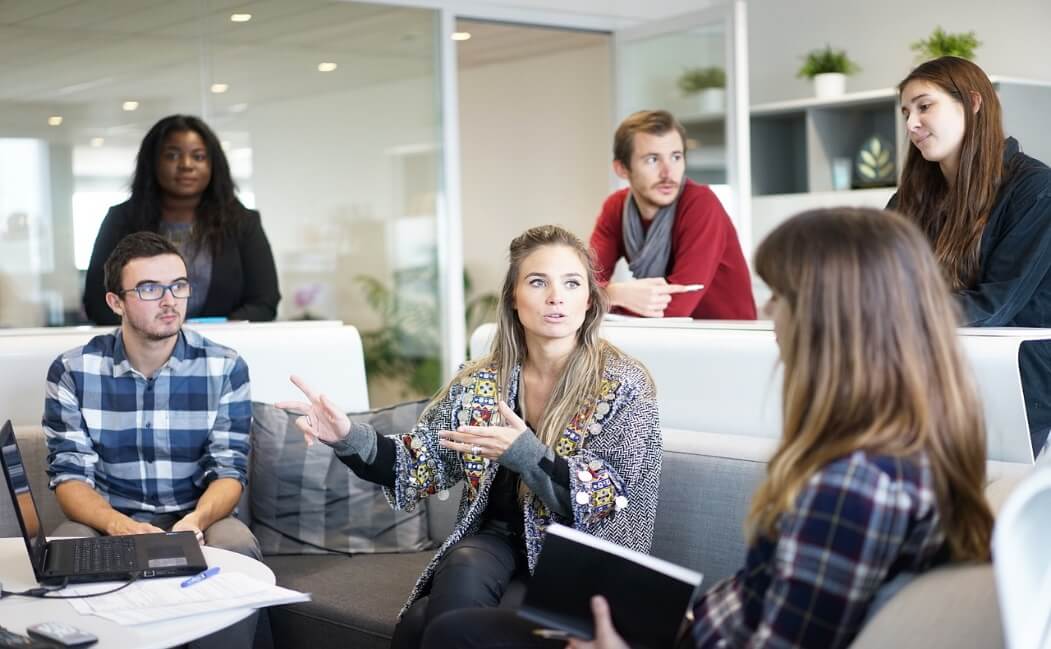 1、对公司的一些原始凭证采取审核金额审核原始人签字、审核其合理合规性、审核领导签字的方法，既节约了采购成本，又方便了客户，也保证了会计资料的真实完整性。
2、在录入的记帐方面，基本上是在电脑上登记一 遍，自己再核一遍，再交审核人员进行审核，保证了会计记录的准确性。
强化财务管理，注重财务分析。
1、加强往来款项的清理，杜绝帐实不符的现象。
2、添加财务报表，丰富报表数据。
分公司、合作方财务核算工作
分公司财务核算工作
合作方财务核算工作
主要负责分公司和总部之间的往来转账对账工作。并与所属各公司各项费用的转账及每期末对账工作。本年度主要完成了杭州分公固定资产的增减、调出、调入、报废等核算工作。
今年合作方的业务量比往年有较大的增加，账务部也及时完成供应商款项的支付申请、供应商账目的核对等工作。工作态度和工作成绩得到了合作方的充分肯定。
建章立制，完善核算管理
一是做好基础工作，按时上交报表
进一步加强日常财务工作的管理，完善财务规章制度和岗位职责。
标题文字添加
加大财务基础工作建设，从粘贴票据、装订凭证等最基础的工作抓起，认真审核原始票据。
标题文字添加
标题文字添加
细化财务报账流程，将内控与内审相结合，每月终结都要进行自查、自检工作，逐步完善财务部的财务管理体系。
建章立制，完善核算管理
二是组织财务活动，处理财务关系
工作思路一：财务部每天都离不开资金的收付与财务报帐、记帐工作，及时为各项经济活动提供了应有的支持，满足了各部门对财务部的财务要求。
工作思路二：公司资金流量一直很大,现金流量巨大而繁琐，部门人员本着“认真、仔细、严谨”的工作作风,各项资金收付安全、准确、及时，没有出现差错。公司的各项经济活动最终都能准确以财务数据的方式展现出来。
01
02
03
工作思路三：在财务核算工作中财务部尽心尽力，认真处理每一笔业务，为公司节省各项开支费用尽自己最大的努力。
建章立制，完善核算管理
三是规范资金管理
提高专业能力。
制度建设：随着公司精细化管理水平的不断强化，对财务管理也提出了更高的要求。部门以此为契机，根据财务管理的特点以及财务管理的需要，及时制定公司《固定费用管理办法》、《资金管理办法》等一系列相关制度，从而使每项工作有计划、有落实、有监督、有考核。
费用控制：采取定额报销的方式，将手机费、电话费、办公费、车辆油料费、维修费等定额控制，培养了员工的节约意识。2.采取预算审批的方式，对定额以外的费用，必须先层层审批，没有审批发生的费用，一律不予报销。
现金预算：为提高现金预算的准确性，在实际支付时做到，没有现金预算项目的不予支付，超预算支付标准的不予支付，从而提高了现金预算意识。通过预算管理这一有效的管理手段，员工的规范意识进一步增强，从而有力地带动了财务其他各项工作的开展。
统筹兼顾，规整资金管理
01
对存放的购销合同进行集中的归档管理，并建立合同台帐。
为了规范财务资金管理，确保财务资金安全，实现资源优化配置，提高财务资金使用效益，财务部严格按照公司规章制度对财务进行管理。
02
对合同的类别、名称、签订单位、合同金额、付款时点及金额、执行情况等做出详细准确的反映。
03
按月及时将各项指标进行审查核对，保障数据的准确性。（这里请您自己根据工作情况自己做适量添加。）
及时足额，保证税款缴纳
及时足额缴纳
4
3
2
保持与税务部门的沟通与联系，取得支持与指导。
及时发现违背税务法规的问题并予以改正。
1
积极配合税务部门使用新的税收申报软件。
正确计算营业税款及个人所得税，及时、足额地缴纳税款 。
严格原则，对员工进行绩效考核
03
必须坚持以人为本，高度认识考核工作的严肃性和重要性，提升企业执行效率。
01
必须坚持公开、公平、公正的原则，加强考核监督进程，实现阳光考核，透明考核，满意考核。
04
领导要有大局意识，团结意识，务实精神，充分发挥表率作用。
02
考核必须用事实说话，用数据说话，实事求是，杜绝弄虚作假和行业潜规则。
通过绩效考核，用目标和数据说话，谁贡献大，谁效率高，谁付出多，清晰明了，为员工晋级晋职提供了科学依据，使那些想干事、能干事、干成事，成绩突出、业务精湛、品德高尚的员工脱颖而出，从而为公司的可持续发展奠定坚实的基础。
05
多管齐下、多措并举，形成工作合力。
事实胜于雄辩
价格管控，争取利润最大化
通过新产品的模拟报价实现新产品的成本预测，利用价格表对产品统一或分等级进行标准化管理，红线价格则为产品提供了价格底线，在保证底线的情况下可实现两种控制：一严格按价格表进行产品报价，尤其针对重点客户优惠价格表策略，保证价格透明化；二以价格表为标准，允许销售员自主地有所弹性地跟客户进行商谈产品价格。
部门在价格管控时考虑厂商的技术和产品同质化问题进行管控
性能和价格对产品适用性的影响也比较大
价格管控
保证了零售价和结算价的双向跟进，争取了利润最大化
由于不同厂商和产品不同，其价格往往差异巨大
财务工作存在的问题
PART
Two
更多办公素材尽在PPT818（文字可替换）
资金管理方面
个别大额资金直接支付给个人的情况。
财务部门的保险柜中存放与现金业务无关的U-KEY、报废印鉴和资料等，需对于报废印鉴要履行印章报废手续及时销毁。
例如：X月某公司以食堂餐费的名义按月支付给某公司职工某某个人共计43万元。没有签订合同，财务人员把关不严，化整为零，规避招标。
4
2
5
1
资金收支计划管理方面，重视不够，准确性较差，主要表现在月度资金计划准确率不高，年底紧急用款计划太多。
3
收费员收取的现金存放于个人银行卡中，未及时送交银行。数额大风险高，收入确认不及时，易造成公款私存。
例如：购买办公用品等支付本单位职工，而非供应商。
例如：前台收费员、水费、电费租金等。
财务核算方面
01
部分费用报销的原始凭证不健全，缺少明细资料
财务核算
例如：报销会议费未附会议通知，培训旅费不附培训文件；专家评审费不在会议费中列支，未附发放表，也无专家领取签字；发放实物福利费无发放明细表。
核算条目
核算条目
部分费用归属不清，混淆相关会计科目
02
核算条目
例如：应计入“七项费用”却计入“其他费用”，在宣传费中列支日用品、车票、办公用品、印刷费等不属于宣传费范围的内容。“其他科目”项下列支宣传牌匾等制作费用。七项费用管控不严。
核算条目
03
各类活动费用在工会经费或宣传费中列支，界限不清
例如：班组建设费、宣传费、工会经费等费用相互混淆列支。
会计基础工作方面
01
01存在会计基础工作不规范，票据管理不合规问题
例如：记账凭证附件张数与实际情况不符，付款凭证所附收据无收款人签字和个人身份信息，人民币大写填列不规范；经办人签字，凭证制单、审核、记账等印章加盖不齐全，物资出入库单据无保管员签字；原始凭证粘贴随意，凭证摘要填写不规范，调整凭证摘要中未出现“调整”字样，也未说明调整的是哪个凭证，凭证后也未附调账说明。导致经办人员调走后无人清楚。
02
02未严格执行费用报销审批流程
业务存在无部门负责人或分管财务负责人签字，或购买办公用品未办理验收手续而付款的现象。
03
03未建立机动车辆单车核算台账
没有对车辆燃油、维修保养等情况进行登记统计管理，不符合公司规定。
制度建设和执行方面
财务人员不掌握政策，没有认真学习公司有关规定，例如：
工作人员出差，未在规定地点住宿，财务给予报销，还将住宿费节余部分返还给个人，不符合公司的规定。
01
02
领导出差，财务给予报销往返汽车票，不符合公司享受车改人员乘坐公交车辆、出租车及其他交通工具公出至公司周边地区的，其交通费用一律自负的规定。
03
小车司机长途出车伙食补助按公出标准给予报销，不符合公司小车司机长途出车伙食补助、里程补助标准的规定。
税务管理方面
01
未严格执行《中华人民共和国发票管理办法》有关规定，存在税务风险，例如：
与生产无关的活动取得的增值税专用发票账务处理不规范，部分单位进项税额作了抵扣，未做转出处理；增值税专用发票未通过“应交税费-进项税额”科目核算，且不进行发票认证，产生滞留票。对于上述错误，正确的做法是认证后再做进项税转出。
取得的发票开票信息不完整,发票内容应未按照实际销售情况如实开具。
02
经营分析方面
01
成本分析未按照具体核算项目展开分析，数字罗列现象较为普遍，没有对收入、成本和利润等经营指标变化原因进行深入分析，也没有针对性的工作改进措施。
02
经营分析质量不高，月度经营分析、经营预测和测算等工作不扎实，数据把握不准确，财务决算出现较大差异，不能为领导提供决策依据。
可采取的改进措施
PART
Three
更多办公素材尽在PPT818（文字可替换）
完善规章制度，健全管控流程
充分发挥规章制度的约束作用，从制度上堵住漏洞，把好关。
从管理的薄弱环节和制度的漏洞入手，有针对性地建立健全规章制度。
各单位一把手为财务管理的第一责任人，要严格执行财经纪律，确保经济安全。
加强监督检查，建立健全责任追究机制
02
对于检查发现的问题将严肃追责，对于履查履范的问题将严肃查处，通过加强责任追究机制建设杜绝违规、违纪、违法现象发生，维护财经法规和制度的权威性、严肃性。
01
03
公司加强内部监督检查,总会计师(分管经营负责人)要定期开展内部财务管理检查或抽查，及时发现问题及时解决。
公司以内部巡视、财务检查、专项审计等为抓手，加强财经纪律和财务收支监督检查，并将财务检查和内部审计常态化，常抓不懈，将经济活动置于有效的监督和控制之下。
加强培训，提升财务人员业务素质
01
02
所属单位也要结合自身工作需要，有针对性地组织开展财经法规、财会和税务等知识的学习和培训，必要时可以邀请有关方面的专家对财务人员进行专题培训。
公司经营业务跨度大、经营范围广、业务复杂，财务管理工作难度大，公司将进一步加强业务培训，采取内部培训与外部培训相结合的方式加强财务人员继续教育，进一步充实财务人员的业务知识，提升从业素质，为公司加强会计核算、提升财务管理打好基础。
严格执行财务规章制度，按规矩办事
财务部门要严格按制度办事，严守财经纪律，认真履职，严把财务关口，给公司管好家。
公司制定《关于进一步规范发票开具的通知》及《关于变更增值税开票信息的通知》，严格执行有效规避税务风险。
20XX年工作计划
PART
Four
更多办公素材尽在PPT818（文字可替换）
积极推进财务信息化建设
着重建立集财务核算、资金监控、财务核心业务管理、财务稽核分析于一体的财务管理信息系统。
在基本实现财务数据集中的基础上，全方位发掘与利用集中的数据，实现财务数据的层层穿透查询、即时汇总、数据分析、重大财务业务实时监控等功能。
通过财务信息化建设，可集中财务，提高公司对业务的制约管理，有助于整改公司资源的有效使用。
积极推进财务信息化建设
形成一种思维方式、一种行为方式，最终在公司形成一个全面有效的管理控制体系。
在实施过程中，通过多次自上而下、自下而上、以及上下结合的编制流程。
使企业各级管理者、各层面员工逐渐在公司总战略目标之下达成共识。
借助信息化技术的全面预算管理系统。
搞好财务分析，提供有效的参考依据
01
02
03
合理高效的财务分析思路与方法，是公司管理和决策水平提高的重要途径，并将使我的工作事半功倍。
量化分析具体的财务数据，并结合公司总体战略，为公司决策和管理提供有力的财务信息支持。
在公司成本分析上，做好保本点与规模效益、销售定价分析等等。
争先创优，扎实推进财务工作发展
弘扬“甘于奉献、乐守清贫”的精神
确立“分工协作、密切配合、互相补台”的理念
要求大家明确职责，又团结协作，做到不论份内份外，不论是常规性工作还是临时性任务，都要不折不扣的完成，发现问题及时沟通，不让工作出现真空。
财务人员要都能从大局出发，主动化解和消除不良情绪，显示了较高的政治素质，加班加点、自觉奉献，使财务工作更加有序、协调、高效。
加强团队建设，提高服务意识
2019年，我部的工作重点，要树立就优质服务的理念，提升服务意识，加强团队建设。
以“真心关怀，轻松体验”的服务宗旨
以环境行为流程规范为重点，全面开展各项工作
提倡“先服务人，再处理事”的概念
以精益求精的专业技术为基础
以诚心诚意的服务意识为中心
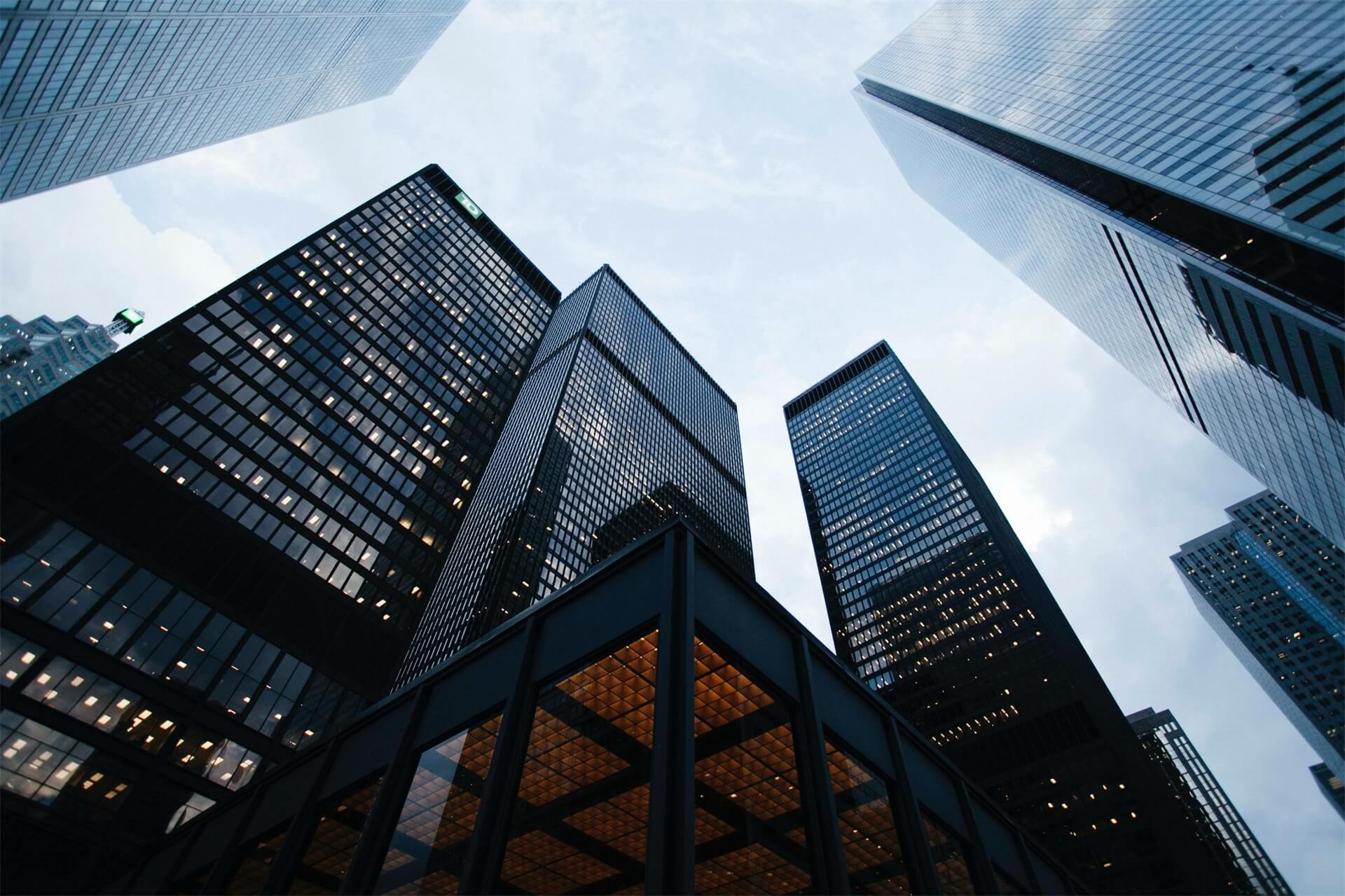 LOGO
20XX
感谢您的聆听
财务报表 | 数据报告 | 金融理财 | 商业数据
汇报人：PPT818
日期：20XX.1.20